TemperatureChiba campaign
Temperature
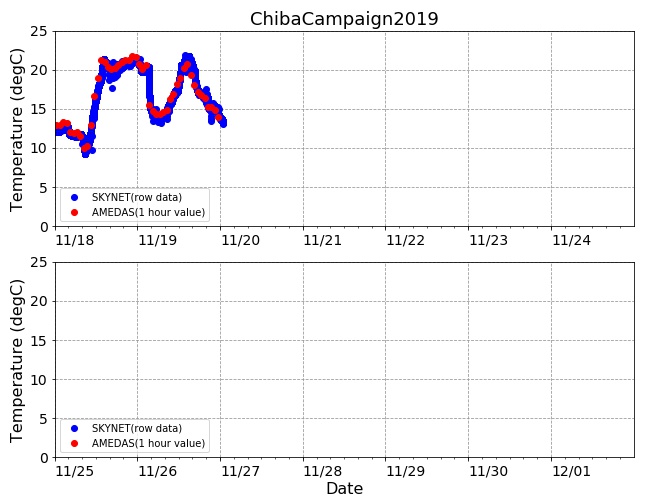 Report
11月18日
　天気：雨のち晴れ

11月19日
　天気：曇りのち晴れ（早朝に雨）
　

11月20日
　天気：快晴
　　　　雲が少なく、とても過ごしやすい天気であった。